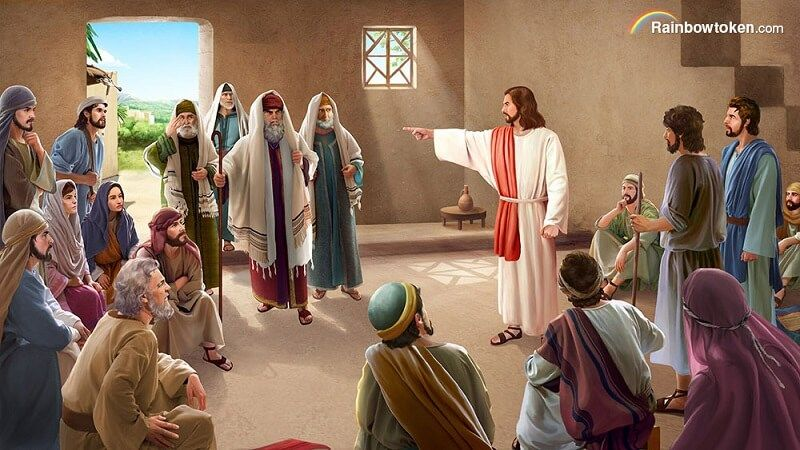 VÀO NHÀ CHÚASt.Minh Tâm
ĐK. (Hân hoan bước vào nhà Chúa). Hân hoan bước vào nhà Chúa. Một niềm tin son sắt không ngơi, tình thân thương hiệp nhất muôn lòng với bao hy vọng, (với bao hy vọng). (Này đây cung điện nhà Chúa).
Này đây cung điện nhà Chúa, vang lên bao tiếng ca lời mừng, tôn vinh Thiên Chúa Vua cửu trùng, đầy vinh quang chan chứa tình thương.
1. Với ước mong kiếm tìm khẩn cầu tháng năm. Luôn cư ngụ nhà Chúa trong suốt cuộc đời, niệm suy ơn lành Ngài ban, nhìn ngắm Chúa thật cao sang, ngự giữa Thánh cung huy hoàng.
ĐK. (Hân hoan bước vào nhà Chúa). Hân hoan bước vào nhà Chúa. Một niềm tin son sắt không ngơi, tình thân thương hiệp nhất muôn lòng với bao hy vọng, (với bao hy vọng). (Này đây cung điện nhà Chúa).
Này đây cung điện nhà Chúa, vang lên bao tiếng ca lời mừng, tôn vinh Thiên Chúa Vua cửu trùng, đầy vinh quang chan chứa tình thương.
2. Hỡi những ai Chúa chọn chúc tụng Chúa đi. Sống những ngày hoan hỉ mà cảm tạ Ngài. Để ta trở thành lời ca, để ta như là viên đá, đoàn kết đắp xây một nhà.
ĐK. (Hân hoan bước vào nhà Chúa). Hân hoan bước vào nhà Chúa. Một niềm tin son sắt không ngơi, tình thân thương hiệp nhất muôn lòng với bao hy vọng, (với bao hy vọng). (Này đây cung điện nhà Chúa).
Này đây cung điện nhà Chúa, vang lên bao tiếng ca lời mừng, tôn vinh Thiên Chúa Vua cửu trùng, đầy vinh quang chan chứa tình thương.
3. Nước Chúa đã đến rồi ở giữa chúng ta. Trong tâm hồn ai mến và giữ lời Ngài. Nguyện xin Chúa ở ngày đêm, dựng xây ngôi đền thiêng liêng là chính tấm thân con hèn.
ĐK. (Hân hoan bước vào nhà Chúa). Hân hoan bước vào nhà Chúa. Một niềm tin son sắt không ngơi, tình thân thương hiệp nhất muôn lòng với bao hy vọng, (với bao hy vọng). (Này đây cung điện nhà Chúa).
Này đây cung điện nhà Chúa, vang lên bao tiếng ca lời mừng, tôn vinh Thiên Chúa Vua cửu trùng, đầy vinh quang chan chứa tình thương.
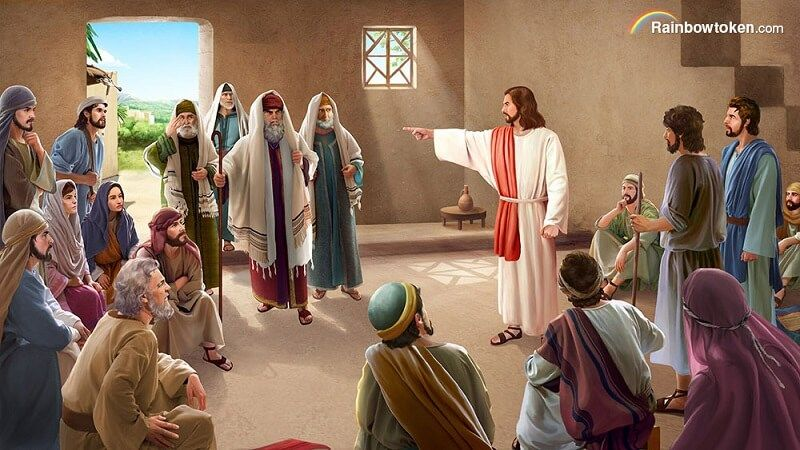 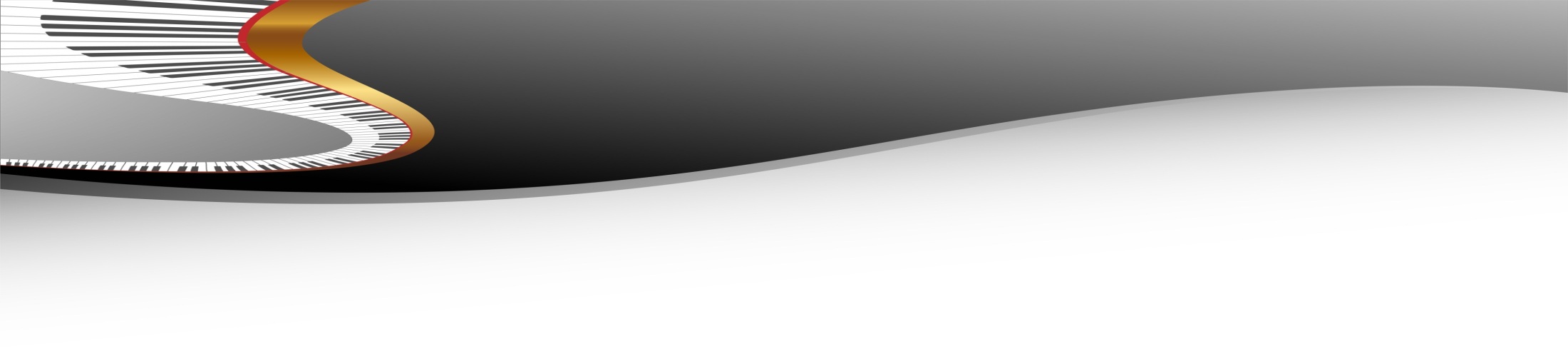 Đáp ca - Lm. Huy Hoàng
Lạy Chúa, ai được lên, được lên núi Thánh của Ngài.
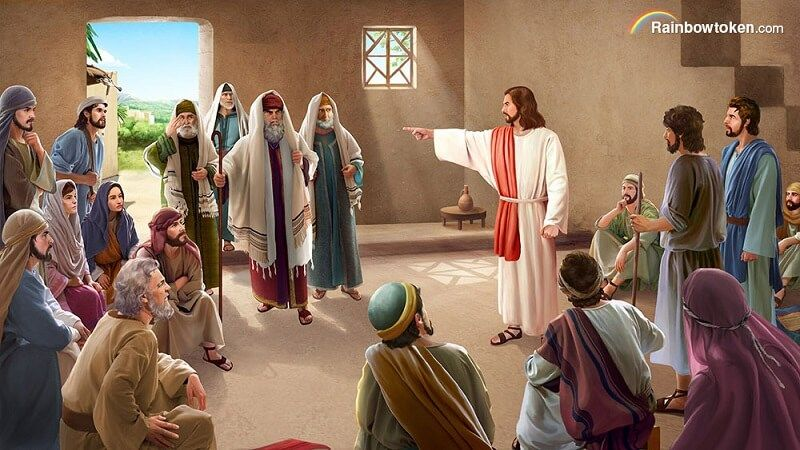 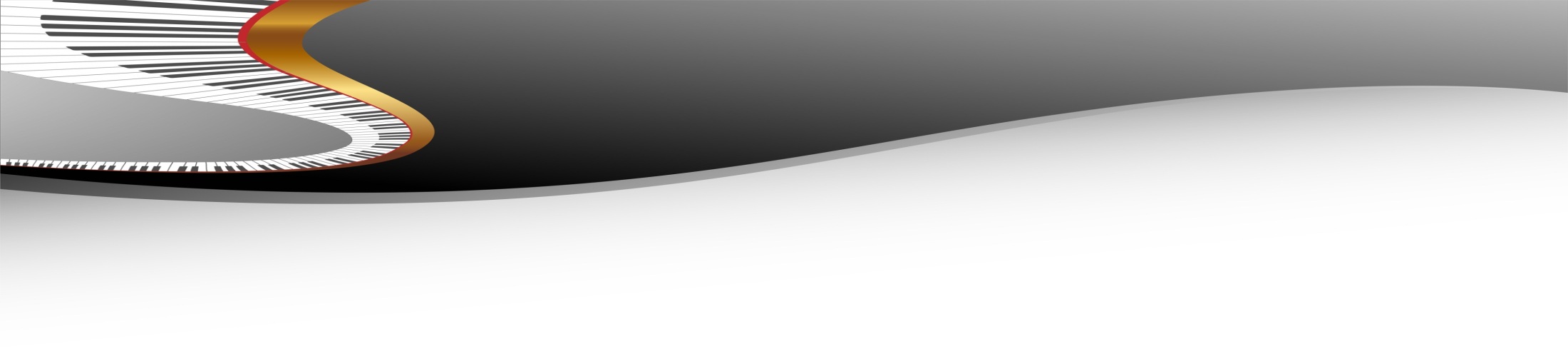 Alleluia – Lm.Huy Hoàng
Chúa phán: “Thầy là Đường là Sự Thật và là Sự Sống không ai đến được với cha mà không qua Thầy”.
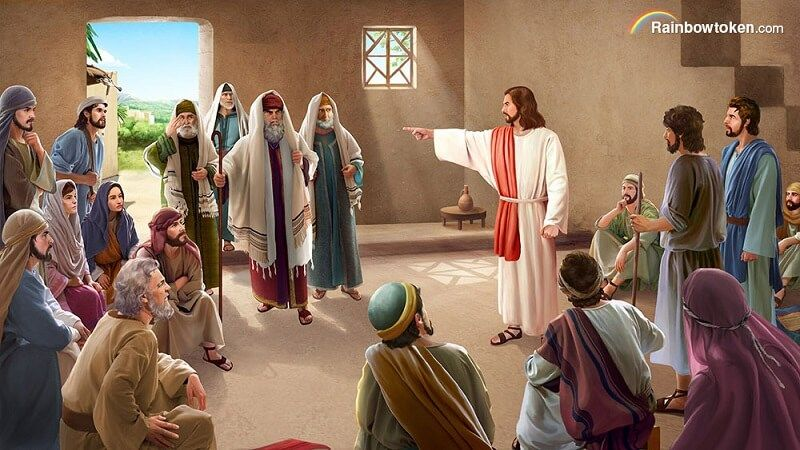 DÂNG LÊN CHÚAPhanxicô
1. Dâng lên Chúa bánh thơm ly rượu nồng, dâng lên Ngài tiếng hát hòa lệ rơi. Dâng môi cười nắng sớm, dâng tiếng thở đêm dài, dâng lên Ngài tháng ngày bước trong đời.
ĐK. Nguyện dâng tương lai ngày mai, tình thương của Chúa dẫn con đi. Tình thương đưa con vút cao qua bao tháng năm không xót xa niềm đau.
2. Dâng lên Chúa trái tim ươm mộng mơ, bao nhiêu lần đã khóc bên trời mưa. Dâng vui buồn sẽ đến, dâng sướng khổ qua rồi, dâng lên Ngài trót một kiếp con người.
ĐK. Nguyện dâng tương lai ngày mai, tình thương của Chúa dẫn con đi. Tình thương đưa con vút cao qua bao tháng năm không xót xa niềm đau.
3. Dâng lên Chúa trái tim ai mồ côi, dâng lên Ngài kiếp sống ai lẻ loi. Mong con thuyền ghé bến, vui đến mở ân tình, dâng lên Ngài ước nguyện sẽ vô ngần.
ĐK. Nguyện dâng tương lai ngày mai, tình thương của Chúa dẫn con đi. Tình thương đưa con vút cao qua bao tháng năm không xót xa niềm đau.
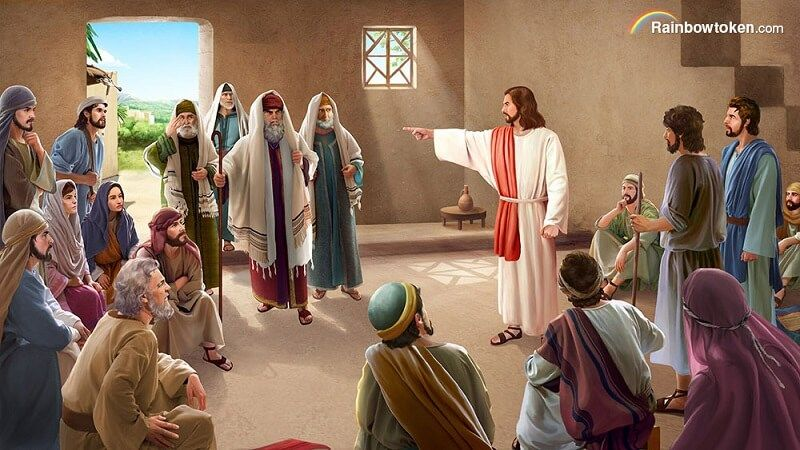 CHÚA TRONG LÒNG CON
Lm. Thái Nguyên
1. Chúa trong lòng con trong thâm sâu của cõi tâm hồn, Chúa hiện diện sâu lắng trong con. Chúa trong lòng con Ngài ẩn thân trong chính thâm tâm, Ngài gần con hơn trái tim con, Ngài cận kề hơn chính thân con.
Chúa trong lòng con xin cho con bước xuống lòng mình, xin cho con yêu mến hết tình. Chúa trong lòng con xin cho con giây phút lặng thinh, để được nhìn bóng dáng Thần Linh trong ân tình chan chứa niềm tin.
ĐK. Trong tim con tràn dâng khôn vơi bao no say muôn lời ân phúc, ôi linh thiêng một trời cao vút. Khi con đã gặp Ngài (khi con gặp Ngài) con như rơi vào (con như rơi vào) đại dương mênh mông (đại dương mênh mông).
con như chìm ngập (con như chìm ngập) vào trong thinh không. Không còn con và Ngài nữa, con chẳng là gì Chúa ơi và Ngài là tất cả trong con, cho con được chìm sâu trong Ngài (chìm sâu trong Ngài, chìm sâu trong Ngài).
2. Chúa trong lòng con xin cho con qui hướng về Ngài trong tâm tình trìu mến không ngơi. Chúa trong lòng con Ngài đợi con giây phút tương giao, Ngài chờ con tha thiết dâng trao, tình của Ngài như sóng dâng cao.
Chúa trong lòng con xin cho con tiếp rước mình Ngài, xin cho con ôm ấp riêng Ngài. Chúa trong lòng con xin cho con say đắm chìm sâu, hòa nhập vào sức sống Thần Linh đang tuôn trào chan chứa dường bao.
ĐK. Trong tim con tràn dâng khôn vơi bao no say muôn lời ân phúc, ôi linh thiêng một trời cao vút. Khi con đã gặp Ngài (khi con gặp Ngài) con như rơi vào (con như rơi vào) đại dương mênh mông (đại dương mênh mông).
con như chìm ngập (con như chìm ngập) vào trong thinh không. Không còn con và Ngài nữa, con chẳng là gì Chúa ơi và Ngài là tất cả trong con, cho con được chìm sâu trong Ngài (chìm sâu trong Ngài, chìm sâu trong Ngài).
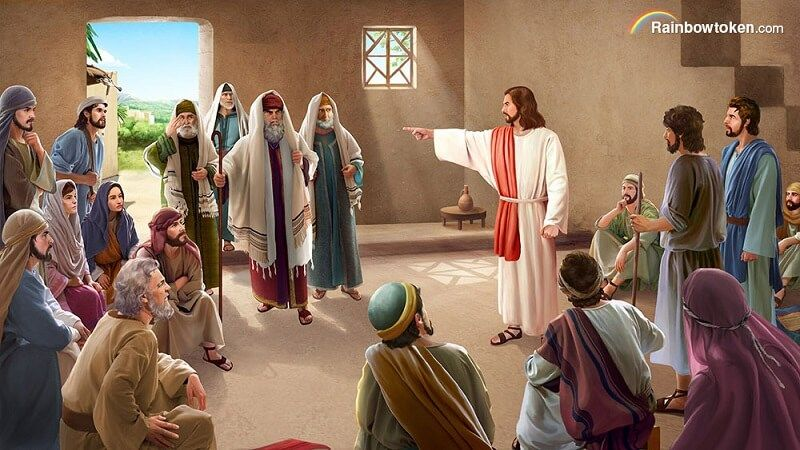 CHO CON TRÁI TIM CỦA CHÚA
St. Đinh Công Huỳnh
1. Mang thân phận con người Chúa ơi con thật yếu hèn. Đam mê và danh vọng trần gian chỉ là phù phiếm. Xin gạn đục khơi trong những gì còn vương ngổn ngang. Cho hồn được bình an thắm đượm ân tình Chúa ban.
ÐK: Xin cho con trái tim của Chúa biết cho đi không hề toan tính, biết cảm thông với người khổ đau cùng khốn. Xin cho con trái tim rộng mở biết yêu thương như là lẽ sống, biết sẻ chia với người đớn đau lầm than.
2. Mang thân phận bất toàn lắm khi ngã gục trên đường. Con luôn cần đến Ngài mở tay dẫn đưa chỉ hướng. Bao bụi trần xa hoa khiến lòng còn mang vấn vương. Trên dòng đời lao đao sóng cuộn con thuyền tứ phương.
ÐK: Xin cho con trái tim của Chúa biết cho đi không hề toan tính, biết cảm thông với người khổ đau cùng khốn. Xin cho con trái tim rộng mở biết yêu thương như là lẽ sống, biết sẻ chia với người đớn đau lầm than.
3.Mang thân phận mỏng dòn mấy ai qua được bốn mùa. Xuân xanh thời thắm màu hạ sang đến thu tàn úa. Đông tàn chẳng đợi ai kiếp người vụt như vó câu. Cho dù là trăm năm cuối đời cũng lìa cách nhau.
ÐK: Xin cho con trái tim của Chúa biết cho đi không hề toan tính, biết cảm thông với người khổ đau cùng khốn. Xin cho con trái tim rộng mở biết yêu thương như là lẽ sống, biết sẻ chia với người đớn đau lầm than.
4. Cho con yêu mến Ngài thiết tha với cả tâm hồn. Yêu nhân loại thắm nồng cảm thông với ai cùng khốn. Xin tình Ngài khơi lên ánh lửa bừng soi trí tâm. Đem nồng nàn yêu thương chiếu tỏa cõi lòng thế nhân.
ÐK: Xin cho con trái tim của Chúa biết cho đi không hề toan tính, biết cảm thông với người khổ đau cùng khốn. Xin cho con trái tim rộng mở biết yêu thương như là lẽ sống, biết sẻ chia với người đớn đau lầm than.
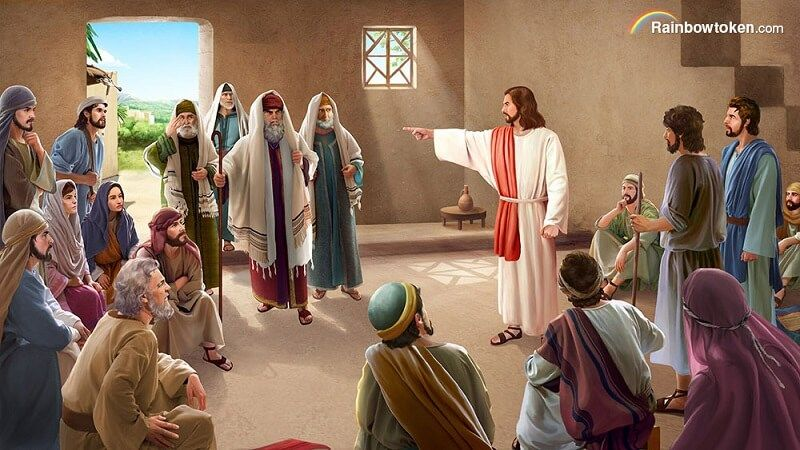 CHÚT TÌNH CON THƠLm. Nguyễn Duy
1. Mẹ ơi! Trên trần gian con chưa thấy ai đến nhờ Mẹ mà Mẹ không thương giúp. Mẹ ơi! Con biết rằng tình Mẹ rất bao la, luôn dõi nhìn từng nhịp bước con thơ.
ÐK. Mẹ nguồn cậy trông cho người thất vọng. Mẹ là niềm tin cho người lữ thứ. Mẹ là niềm vui cho người buồn đau, Mẹ là nghỉ ngơi cho người đơn côi.
2. Mẹ ơi! Trên đường trần vương theo gót chân, những bụi mờ lòng nặng bao nhung nhớ. Mẹ ơi! Trên nước trời tình Mẹ rất bao dung, con lỗi lầm Mẹ cầu Chúa tha cho.
ÐK. Mẹ nguồn cậy trông cho người thất vọng. Mẹ là niềm tin cho người lữ thứ. Mẹ là niềm vui cho người buồn đau, Mẹ là nghỉ ngơi cho người đơn côi.
3. Mẹ ơi! Như hạt lệ đã vỡ tan, những ngọc nhằn là lời kinh dâng tiến. Mẹ ơi! Cho dẫu đời còn nặng gánh bon chen, nhưng có Mẹ đời nhẹ nỗi truân chuyên.
ÐK. Mẹ nguồn cậy trông cho người thất vọng. Mẹ là niềm tin cho người lữ thứ. Mẹ là niềm vui cho người buồn đau, Mẹ là nghỉ ngơi cho người đơn côi.
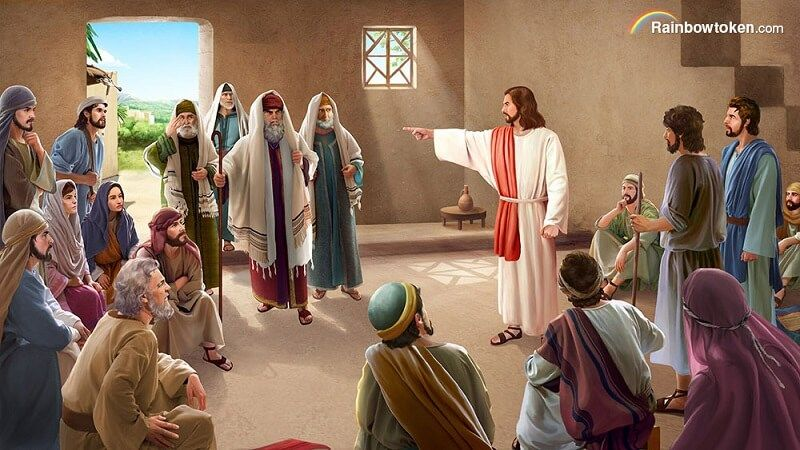